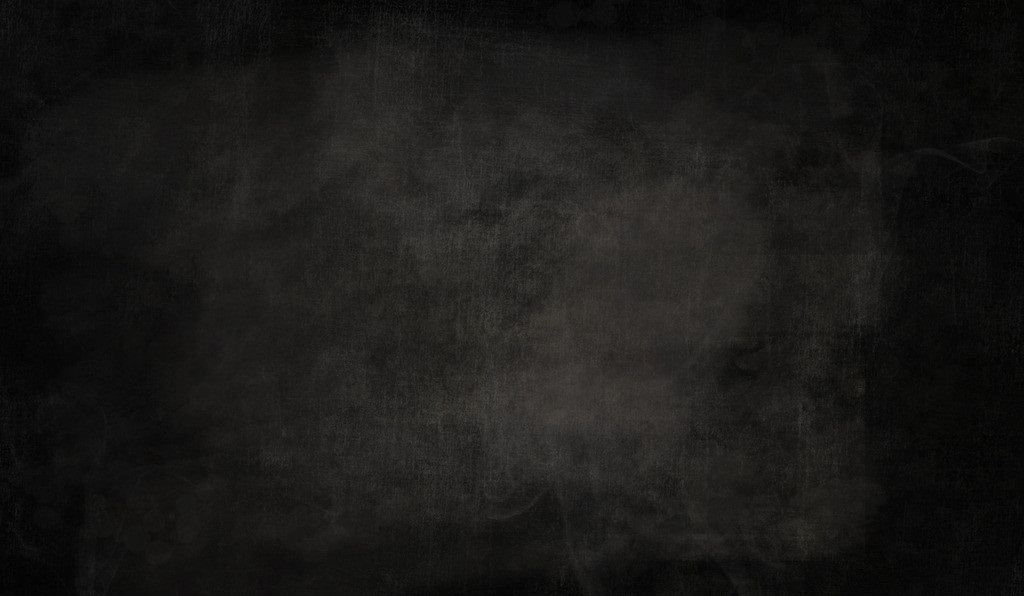 2
0
2
0
大学生职业生涯规划
College Students' Career  Planning
这里输入学校院系专业信息
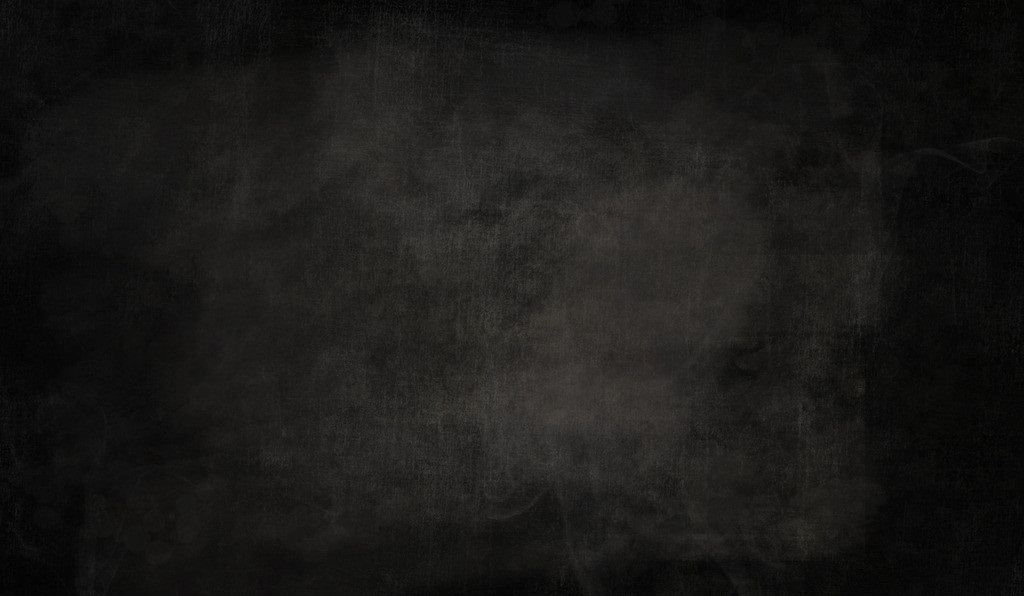 目录页
01 /分析自身因素
03 /职业生涯规划
02 /外在环境因素
04 /如何执行计划
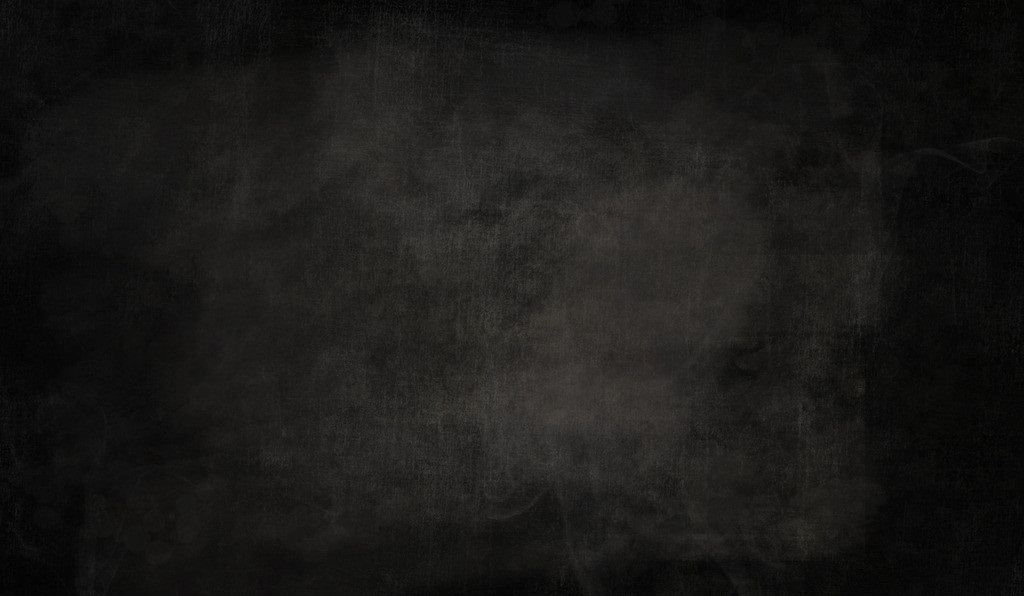 第一章
分析自身因素
Analysis of the Internal Factors
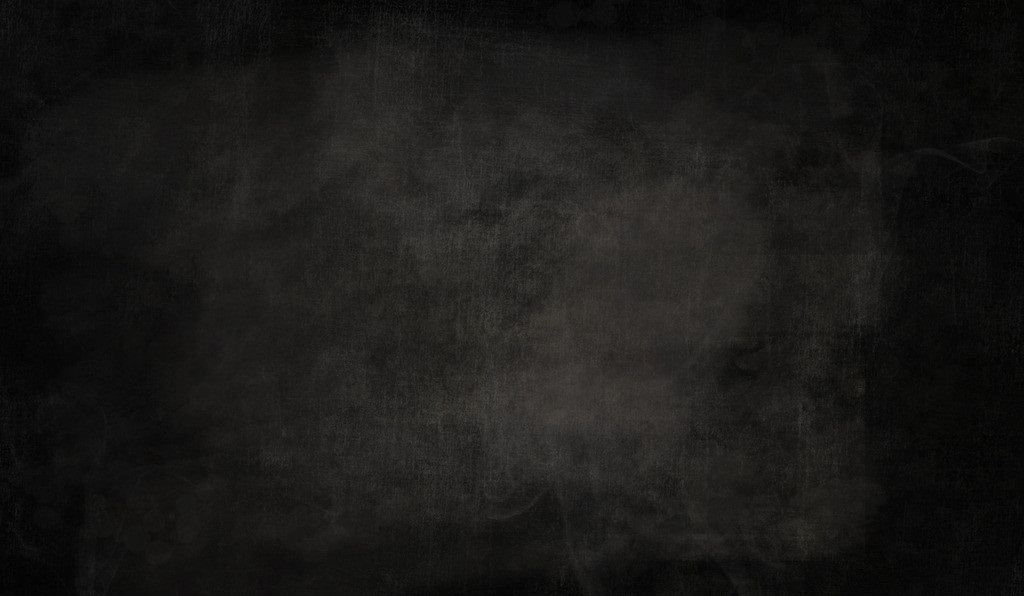 个人信息
个人简介
单击此处添加对图片的说明文字单击此处添加对图片的说明文字单击此处添加对图片的说明文字单击此处添加对图片的说明文字
个人能力
学习能力
95%
18212345678
团队协作
90%
wms123@163.com
wumingshi
软件操作
55%
wms123
代用名XXX
运营实践
90%
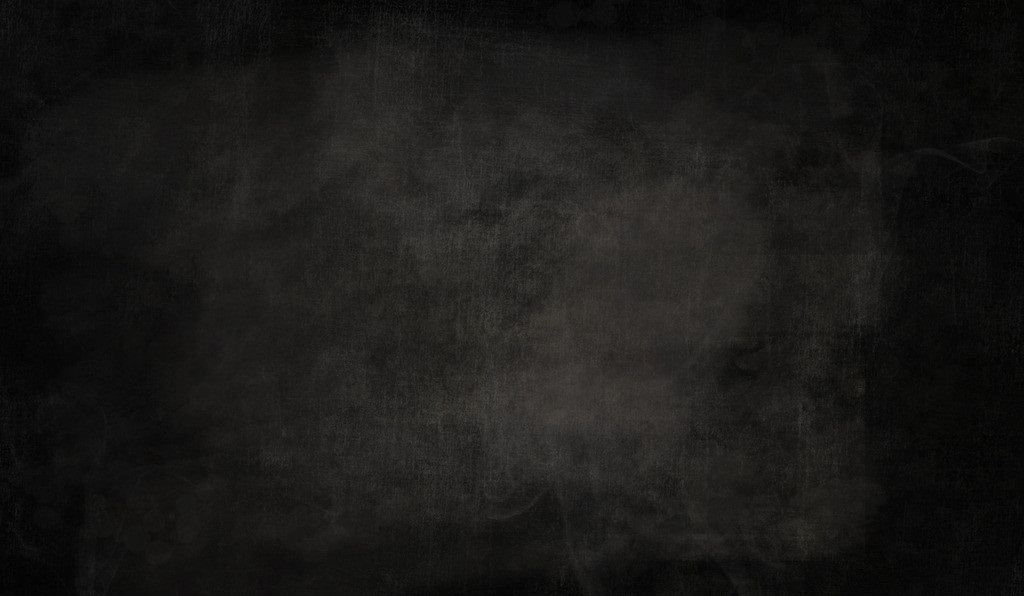 个人价值观
乐观积极
渴望成功
客观务实
您的内容打在这里，或者通过复制您的文本后，在此框中粘贴。您的内容打在这里。
您的内容打在这里，或者通过复制您的文本后，在此框中粘贴。您的内容打在这里。
您的内容打在这里，或者通过复制您的文本后，在此框中粘贴。您的内容打在这里。
个人价值观
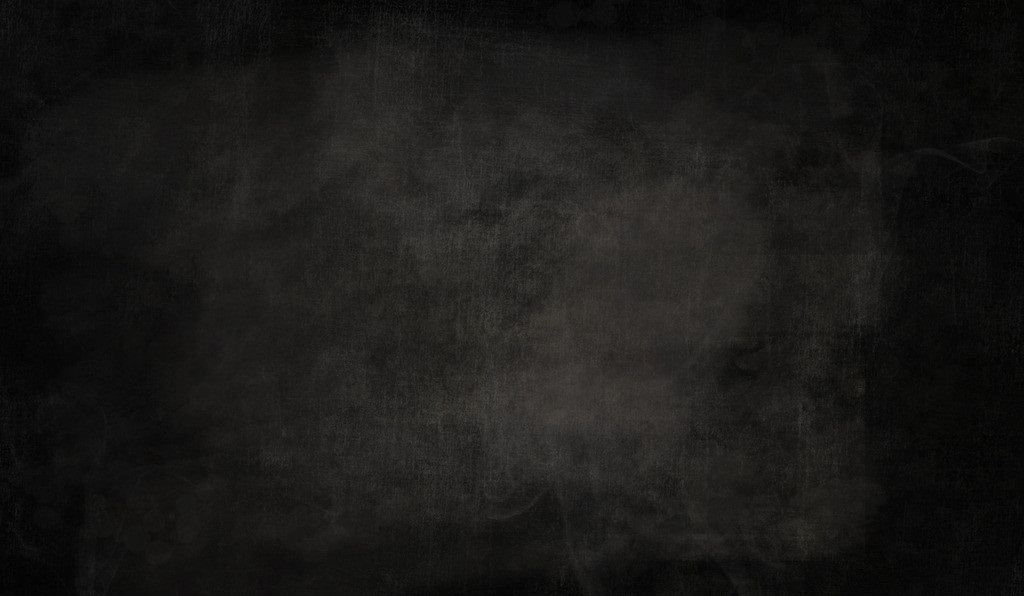 职业兴趣
点击输入标题
在此录入上述图表的描述说明，在此录入上述图表的描述说明。
点击输入标题
在此录入上述图表的描述说明，在此录入上述图表的描述说明。
点击输入标题
在此录入上述图表的描述说明，在此录入上述图表的描述说明。
点击输入标题
点击输入标题
在此录入上述图表的描述说明，在此录入上述图表的描述说明。
点击输入标题
在此录入上述图表的描述说明，在此录入上述图表的描述说明。
在此录入上述图表的描述说明，在此录入上述图表的描述说明。
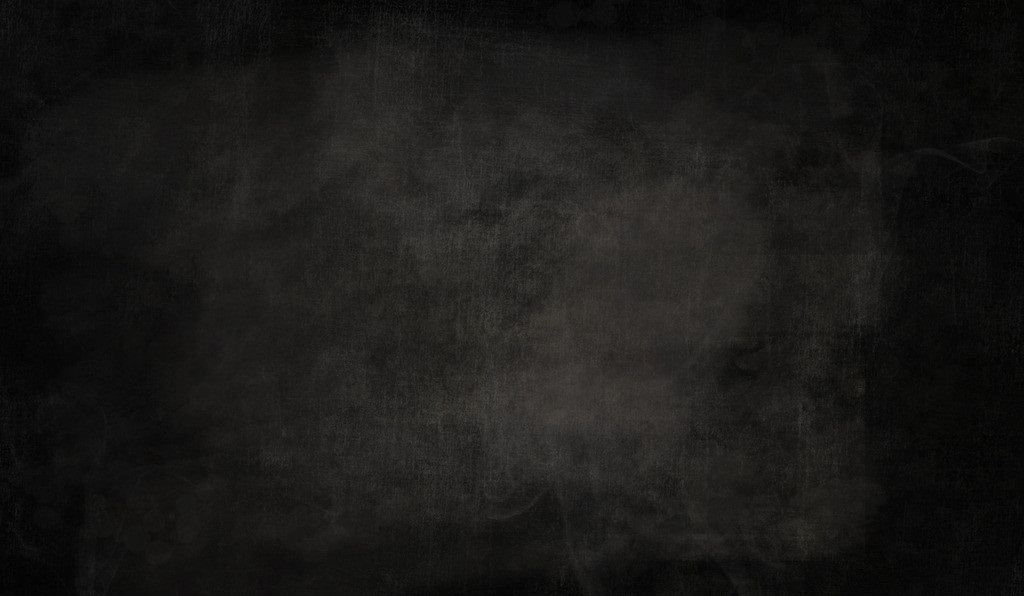 性格分析
沉着冷静
热爱思考
优柔寡断
感情用事
请在此输入详细文字信息和简介,请在此输入详细文字信息和简介。
请在此输入详细文字信息和简介,请在此输入详细文字信息和简介。
请在此输入详细文字信息和简介,请在此输入详细文字信息和简介。
请在此输入详细文字信息和简介,请在此输入详细文字信息和简介。
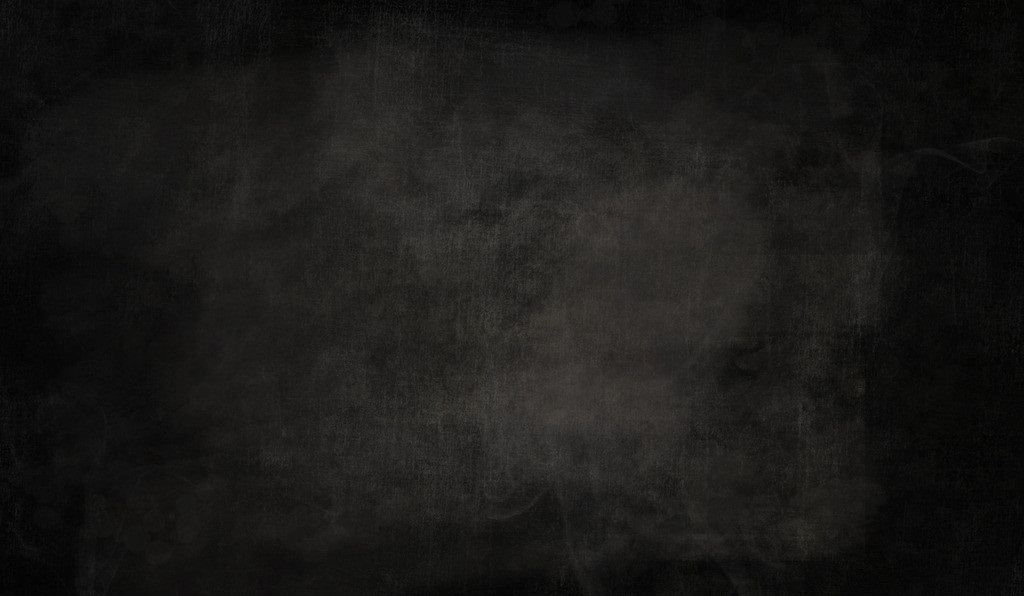 本章小结
职业发展因素
点击输入简要文字解说，解说文字尽量概括精炼，不用多余的文字修饰，简洁精准的 解说所提炼的核心概念。点击输入简要文字解说，解说文字尽量概括精炼，不用多余的文字修饰，简洁精准的 解说所提炼的核心概念。
自身兴趣因素
点击输入简要文字解说，解说文字尽量概括精炼，不用多余的文字修饰，简洁精准的 解说所提炼的核心概念。点击输入简要文字解说，解说文字尽量概括精炼，不用多余的文字修饰，简洁精准的 解说所提炼的核心概念。
40%
60%
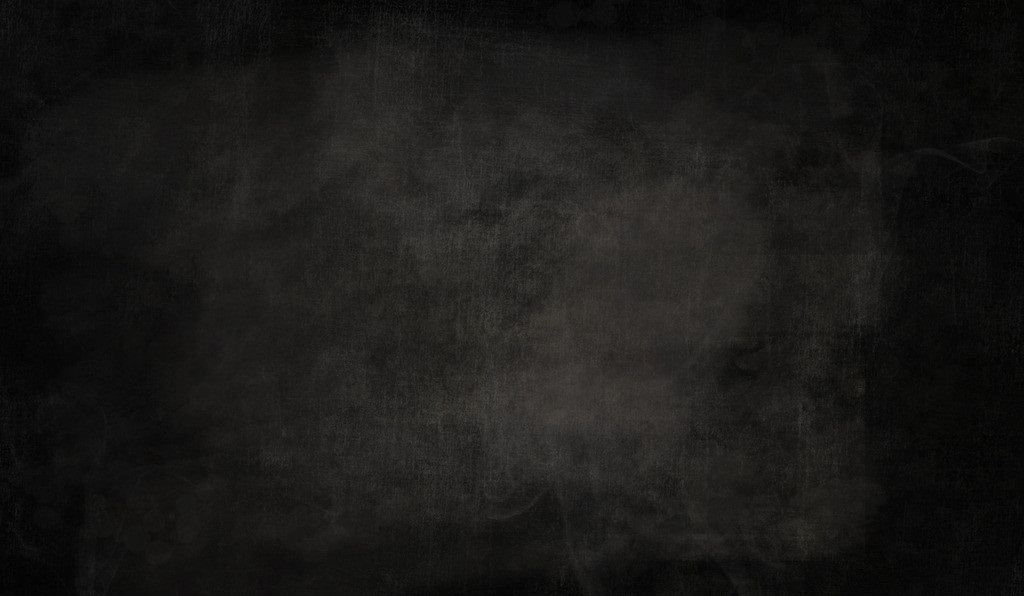 第二章
外在环境因素
External environmental factors
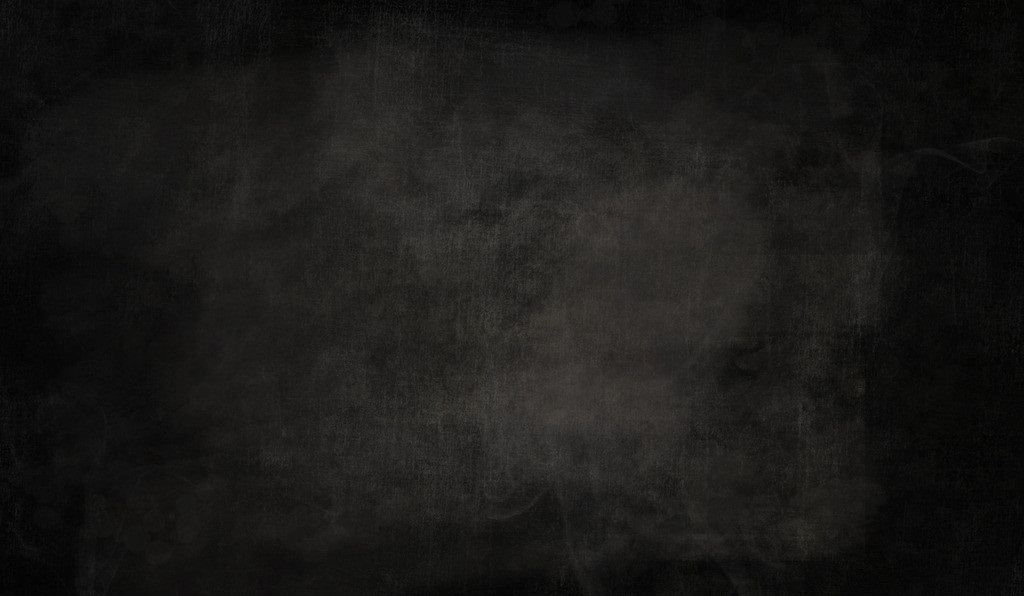 家庭因素
父母寄托厚望
在此录入上述图表的综合描述说明，此录入上述图表的。在此录入上述图表的综合描述说明。
01
传统家风浓厚
在此录入上述图表的综合描述说明，此录入上述图表的。在此录入上述图表的综合描述说明。
家庭职业帮助
02
在此录入上述图表的综合描述说明，此录入上述图表的。在此录入上述图表的综合描述说明。
添加文字标题
03
在此录入上述图表的综合描述说明，此录入上述图表的。在此录入上述图表的综合描述说明。
04
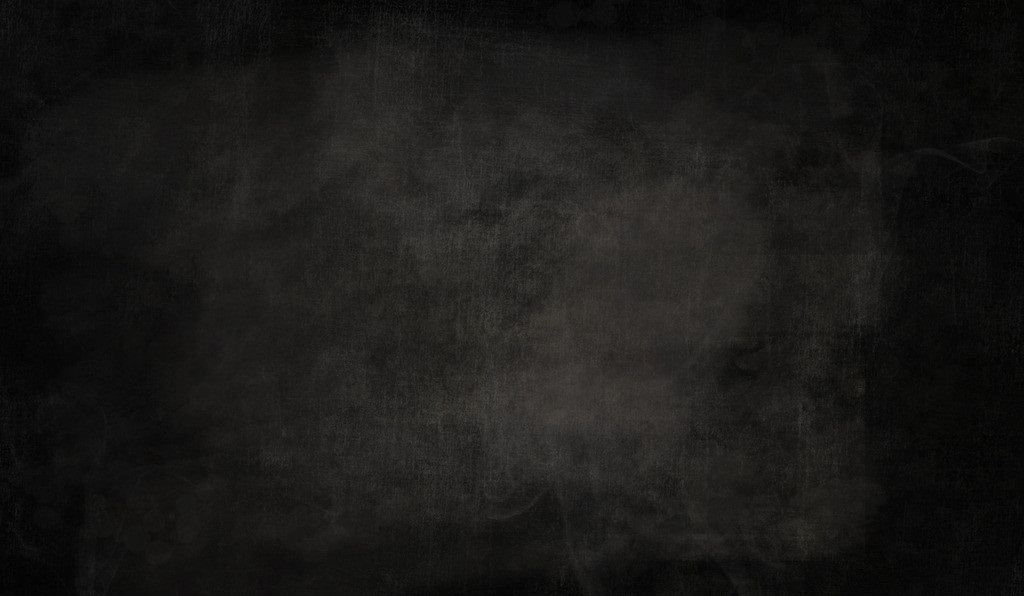 社会因素
就业压力
输入你的文字信息输入你的文字信息输入你的文字信息输入你的文字信息
竞争激烈
输入你的文字信息输入你的文字信息输入你的文字信息输入你的文字信息输入你的文字信息。
未来发展
输入你的文字信息输入你的文字信息输入你的文字信息输入你的文字信息
优胜劣汰
输入你的文字信息输入你的文字信息输入你的文字信息输入你的文字信息。
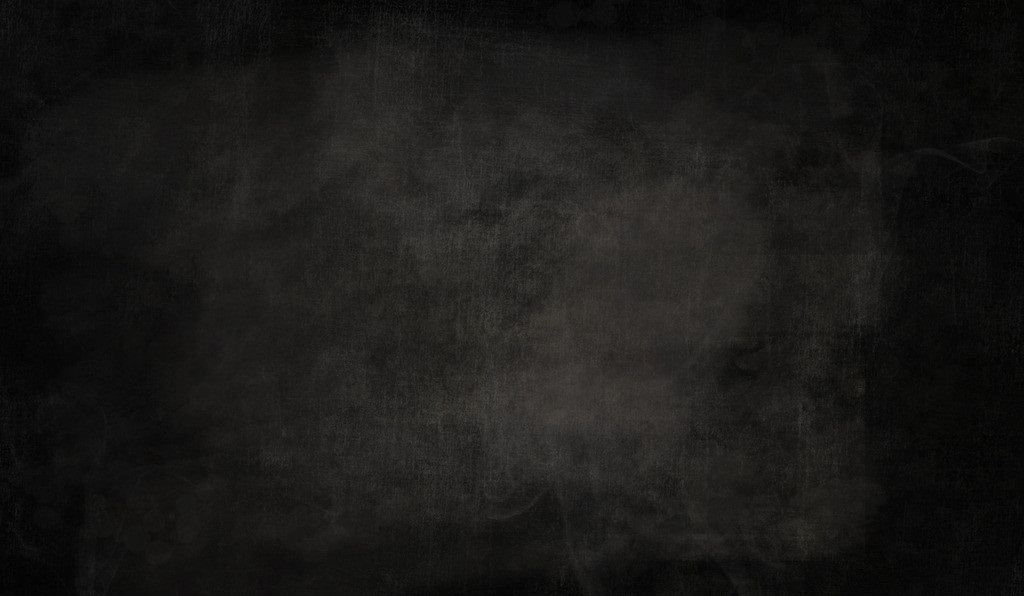 学校专业分析
添加标题信息
添加标题信息
添加标题信息
添加标题信息
添加标题信息
在此录入上述图表的综合描述说明，此录入上述图表的。在此录入上述图表的综合描述说明。
在此录入上述图表的综合描述说明，此录入上述图表的。在此录入上述图表的综合描述说明在此录入上述图表的综合描述说明。

此录入上述图表的。在此录入上述在此录在此录在此录在此录图表的综合描述说明。
在此录入上述图表的综合描述说明，此录入上述图表的。在此录入上述图表的综合描述说明。
在此录入上述图表的综合描述说明，此录入上述图表的。在此录入上述图表的综合描述说明。
在此录入上述图表的综合描述说明，此录入上述图表的。在此录入上述图表的综合描述说明。
硬件教学设施分析
学校师资力量分析
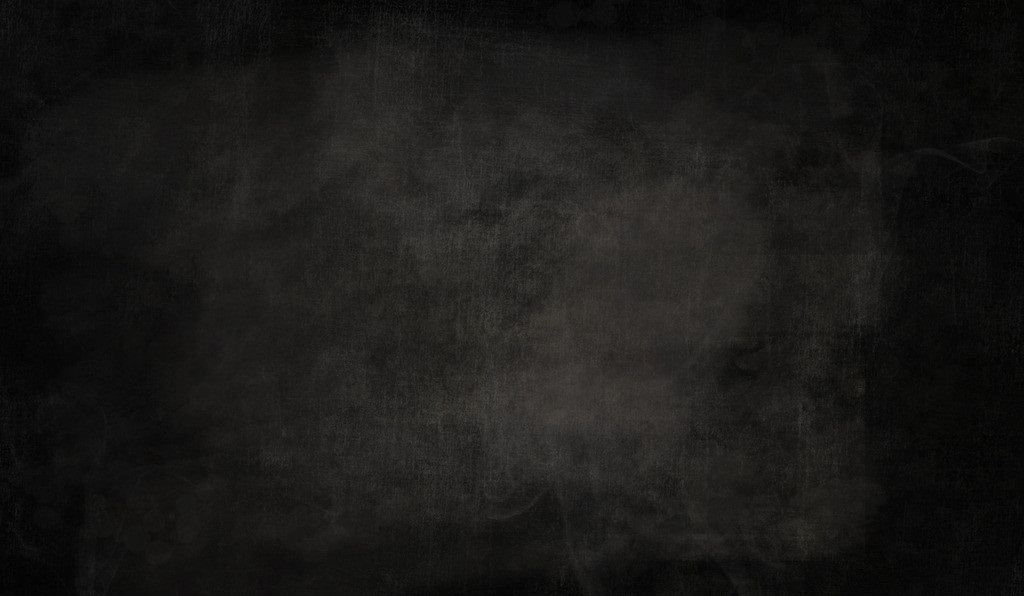 职业环境分析
发展前景良好
请在这里输入段落文本内容请在这里输入段落文本内容
新型发展行业
请在这里输入段落文本内容请在这里输入段落文本内容
专业职业对口
请在这里输入段落文本内容请在这里输入段落文本内容
市场需求量大
请在这里输入段落文本内容请在这里输入段落文本内容
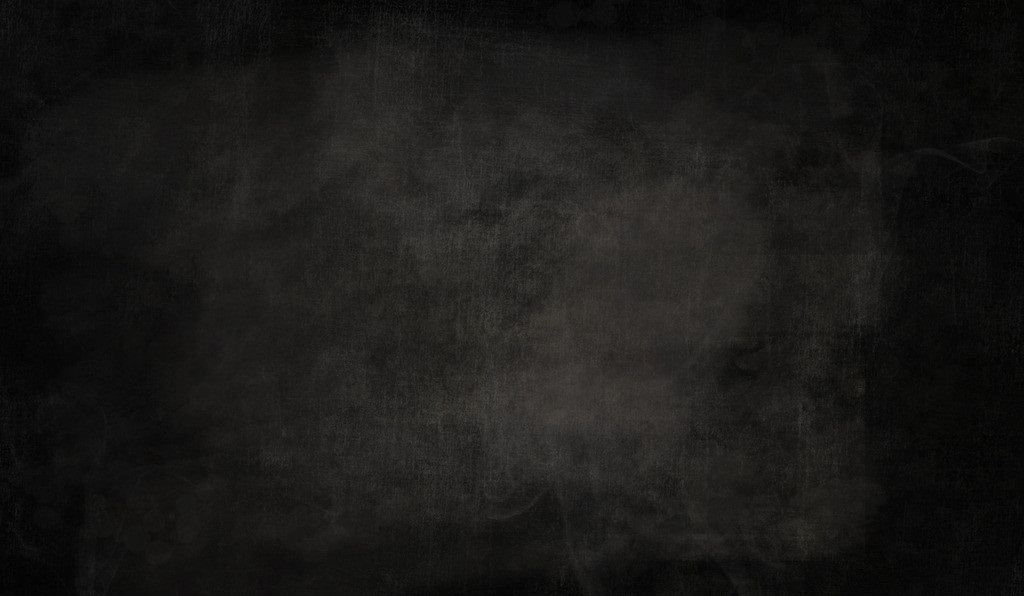 职业发展前景
点击输入标题文本
点击输入简要文字解说，解说文字尽量概括精炼，不用多余的文字修饰，简洁精准的 解说所提炼的核心概念。点击输入简要文字解说，解说文字尽量概括精炼，不用多余的文字修饰，简洁精准的 解说所提炼的核心概念。
3
2
1
此处添加详细文本描述，建议与标题相关并符合整体语言风格
此处添加详细文本描述，建议与标题相关并符合整体语言风格
此处添加详细文本描述，建议与标题相关并符合整体语言风格
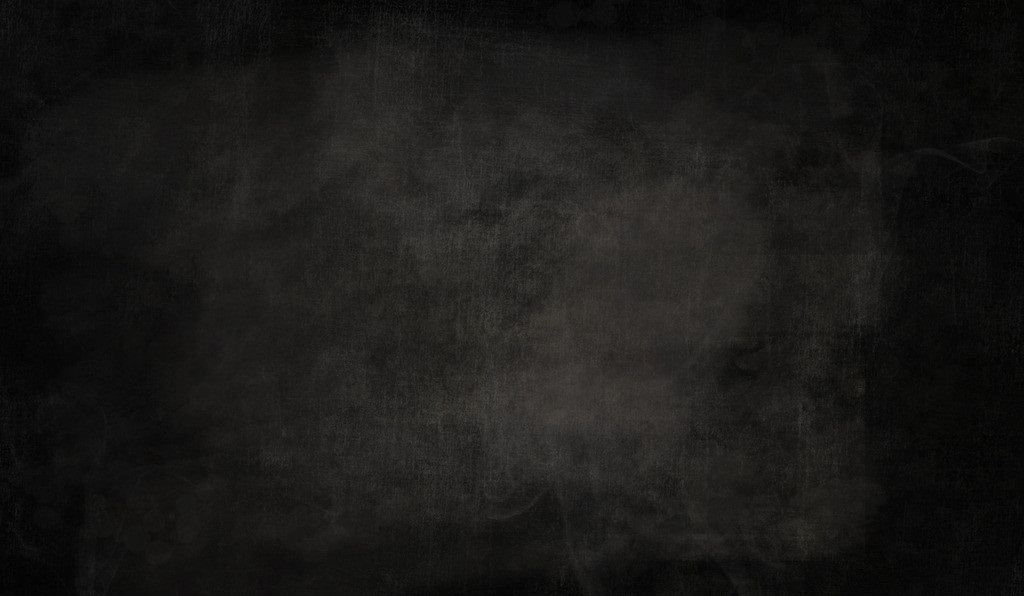 内外因素占比
其他因素
10%
自身因素
家庭因素
点击输入本栏的具体文字，简明扼要的说明分项内容，此为概念图解，请根据您的具体内容酌情修改
20%
40%
点击输入本栏的具体文字，简明扼要的说明分项内容，此为概念图解，请根据您的具体内容酌情修改
职业因素
30%
点击输入本栏的具体文字，简明扼要的说明分项内容，此为概念图解，请根据您的具体内容酌情修改
点击输入本栏的具体文字，简明扼要的说明分项内容，此为概念图解，请根据您的具体内容酌情修改
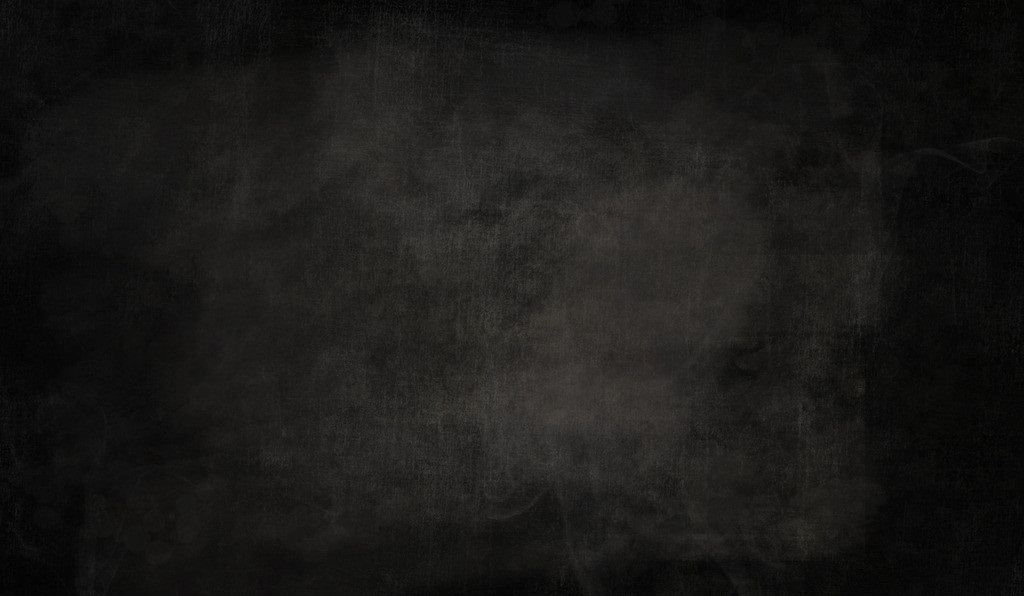 第三章
职业生涯规划
Career Planning
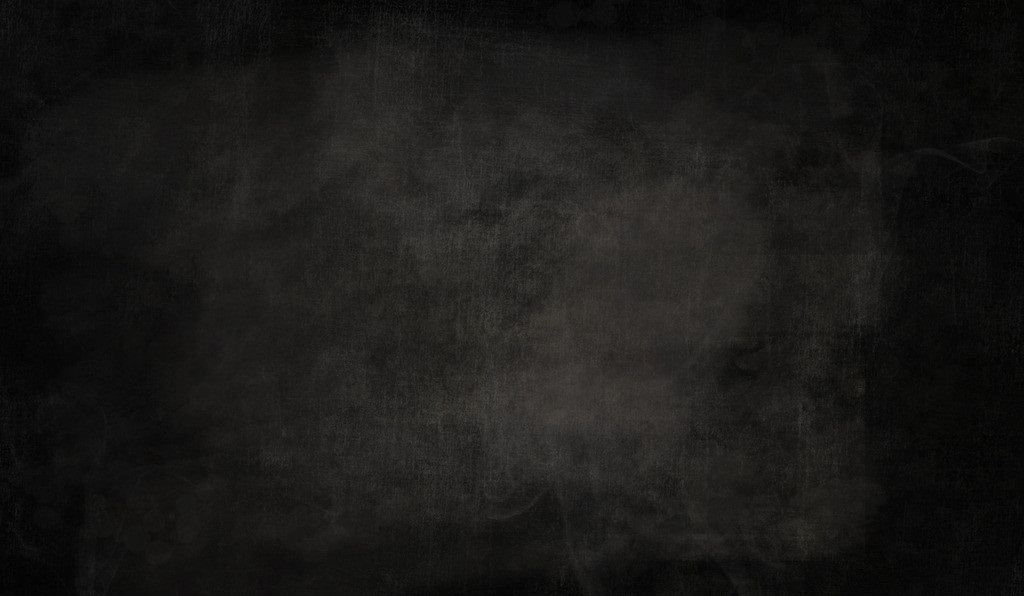 职业展望
输入标题
输入标题
输入标题
输入标题
01
在此输入详细介绍，以表达项目工作的详细资料和文字信息。在此输入详细介绍，以表达项目工作的详细资料和文字信息。
由在此输入详细介绍，以表达项目工作的详细资料和文字信息。在此输入详细介绍，以表达项目工作的详细资料和文字信息
在此输入详细介绍，以表达项目工作的详细资料和文字信息。在此输入详细介绍，以表达项目工作的详细资料和文字信息。
由在此输入详细介绍，以表达项目工作的详细资料和文字信息。在此输入详细介绍，以表达项目工作的详细资料和文字信息
02
04
03
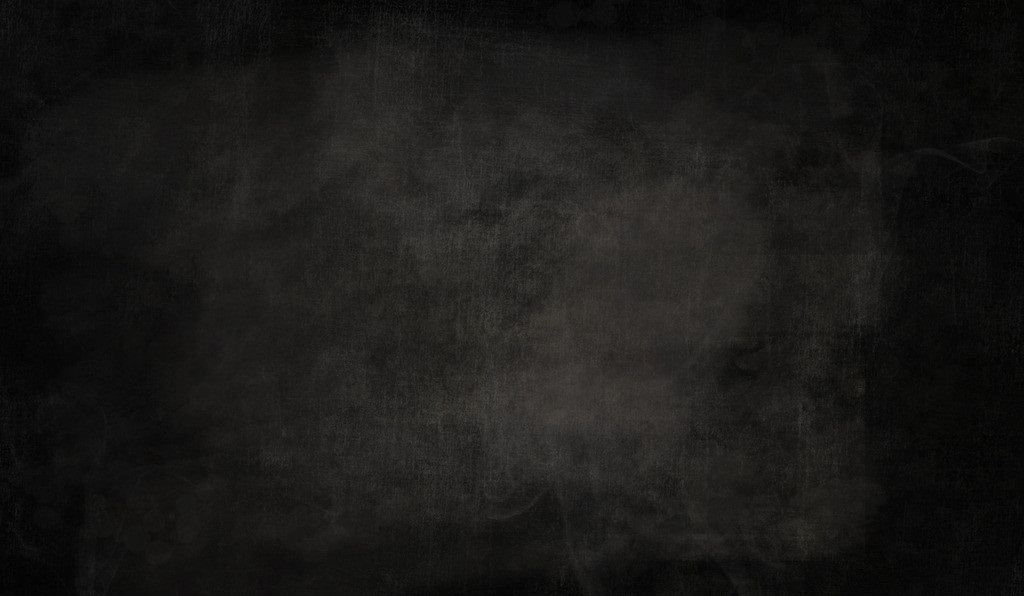 职业发展
未来发展职业规划

点击输入简要文字解说，解说文字尽量概括精炼，不用多余的文字修饰，简洁精准的 解说所提炼的核心概念。点击输入简要文字解说，解说文字尽量概括精炼，不用多余的文字修饰，简洁精准的 解说所提炼的核心概念。
首席执行官
请在此处添加文字信息，表达图的含义。
设计总监
请在此处添加文字信息，表达图的含义。
运营主管
请在此处添加文字信息，表达图的含义。
设计人员
请在此处添加文字信息，表达图的含义。
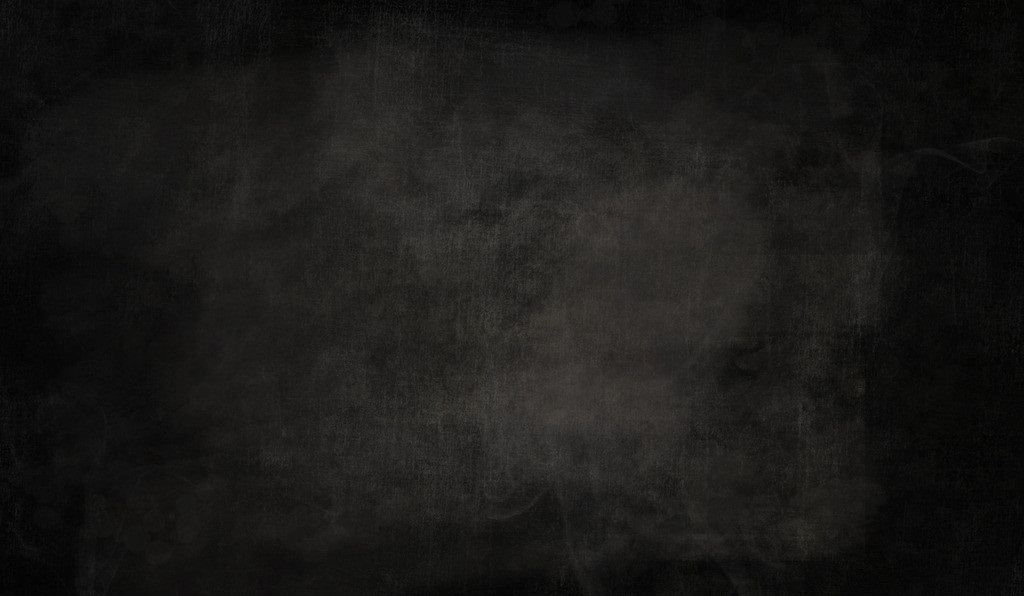 优势劣势
优势分析
这里可以添加主要内容这里可以添加主要内容这里可以添加主要内容
劣势分析
这里可以添加主要内容这里可以添加主要内容这里可以添加主要内容。
机遇挑战
这里可以添加主要内容这里可以添加主要内容这里可以添加主要内容
风险不足
这里可以添加主要内容这里可以添加主要内容这里可以添加主要内容。
点击输入标题文本
点击输入简要文字解说，解说文字尽量概括精炼，不用多余的文字修饰，简洁精准的 解说所提炼的核心概念。点击输入简要文字解说，解说文字尽量概括精炼，不用多余的文字修饰，简洁精准的 解说所提炼的核心概念。
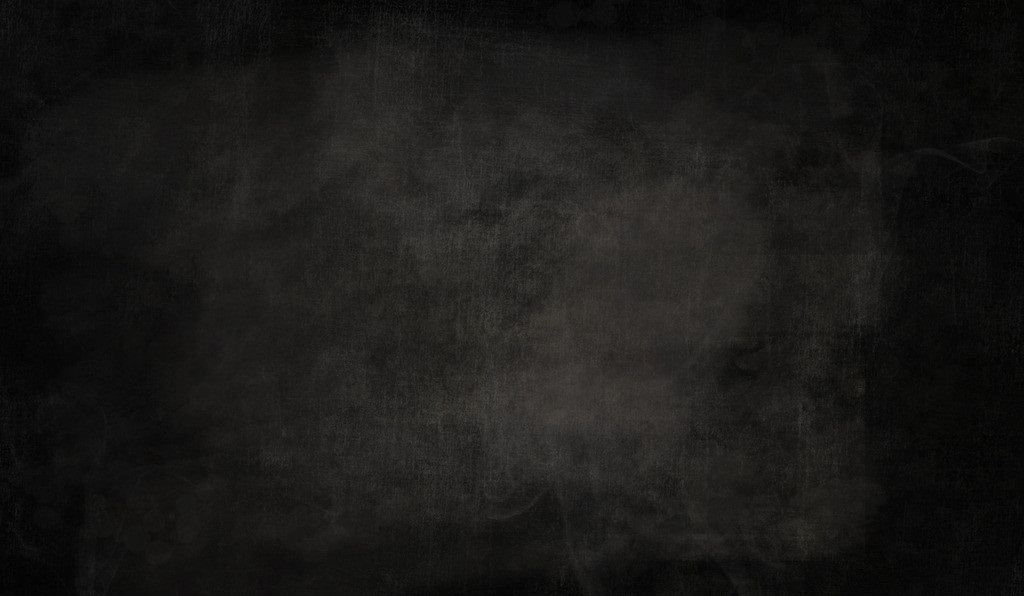 计划影响因素
服务型团队建设情况文字可以在这里简要说明。
竞争型团队建设情况文字可以在这里简要说明。
学习型团队建设情况文字可以在这里简要说明。
个人
因素
外在
因素
家庭
因素
专业
因素
社会
因素
创新型团队建设情况文字可以在这里简要说明。
合作型团队建设情况文字可以在这里简要说明。
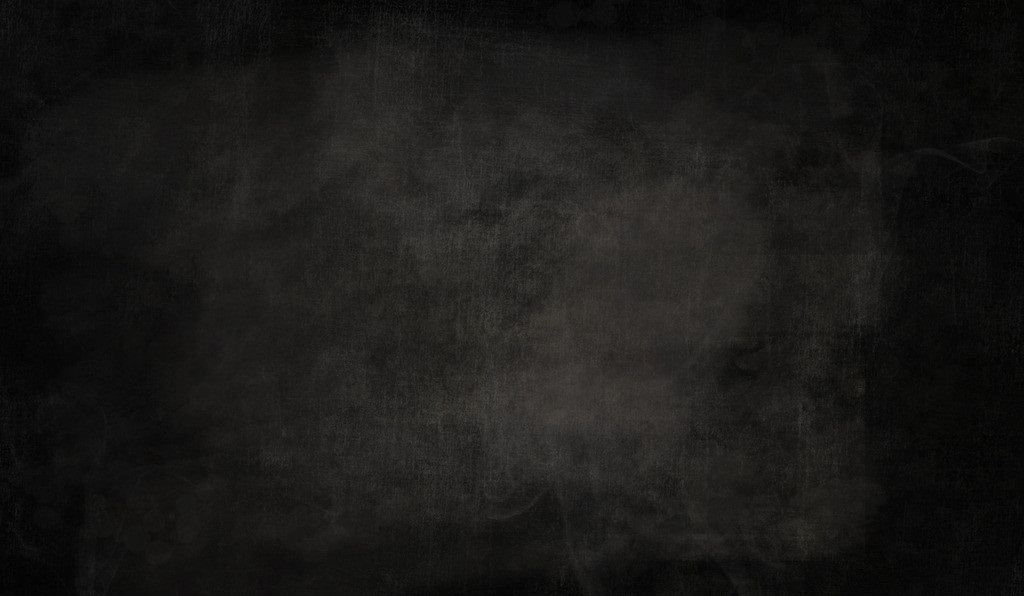 实现关键
添加标题内容信息
单击此处编辑您要的内容，建议您在展示时采用微软雅黑字体，本模版所有图形线条及其相应素材均可自由编辑、改色、替换。更多使用说明和作品请详阅模版最末的使用手册。单击此处编辑您要的内容，建议您在展示时采用微软雅黑字体，本模版所有图形线条及其相应素材均可自由编辑、改色、替换。更多使用说明和作品请详阅模版最末的使用手册。
添加
标题
添加
标题
添加
标题
添加
标题
在此录入上述图表的描述说明，在此录入上述图表的描述说明。
在此录入上述图表的描述说明，在此录入上述图表的描述说明。
在此录入上述图表的描述说明，在此录入上述图表的描述说明。
在此录入上述图表的描述说明，在此录入上述图表的描述说明。
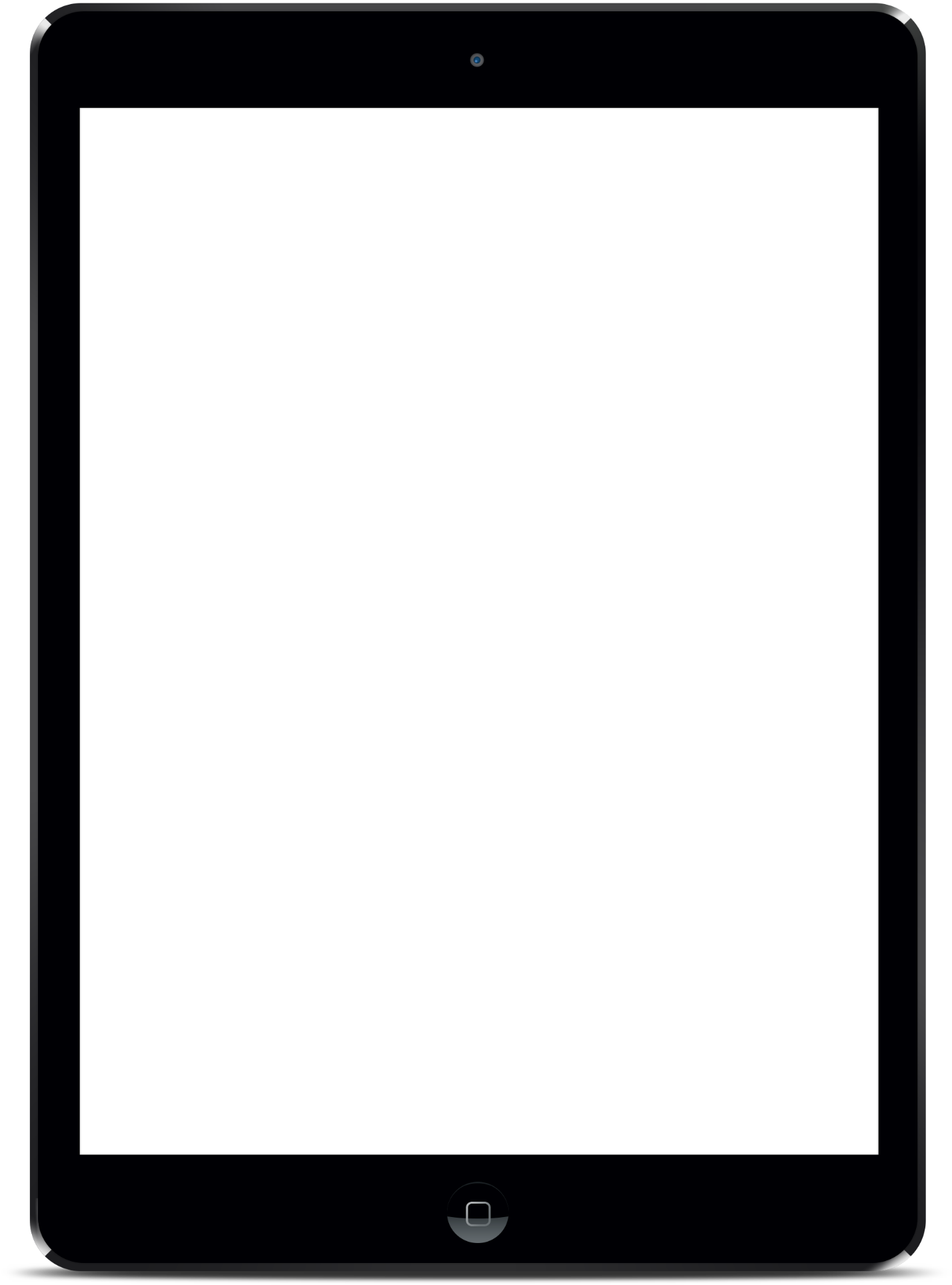 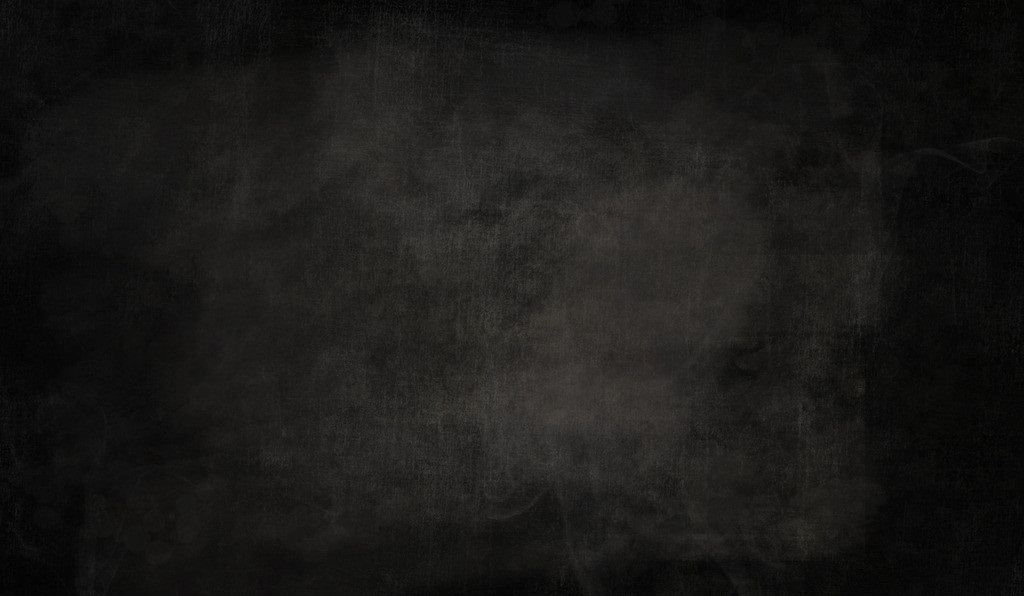 职业定位
添加
标题
在此输入章节详细文字介绍，表达主题的含义合图表的意义，在此输入章节详细文字介绍，表达主题的含义合图表的意义。在此输入章节详细文字介绍。
职业生涯
定位
添加
标题
在此输入章节详细文字介绍，表达主题的含义合图表的意义，在此输入章节详细文字介绍，表达主题的含义合图表的意义。在此输入章节详细文字介绍。
添加
标题
在此输入章节详细文字介绍，表达主题的含义合图表的意义，在此输入章节详细文字介绍，表达主题的含义合图表的意义。在此输入章节详细文字介绍。
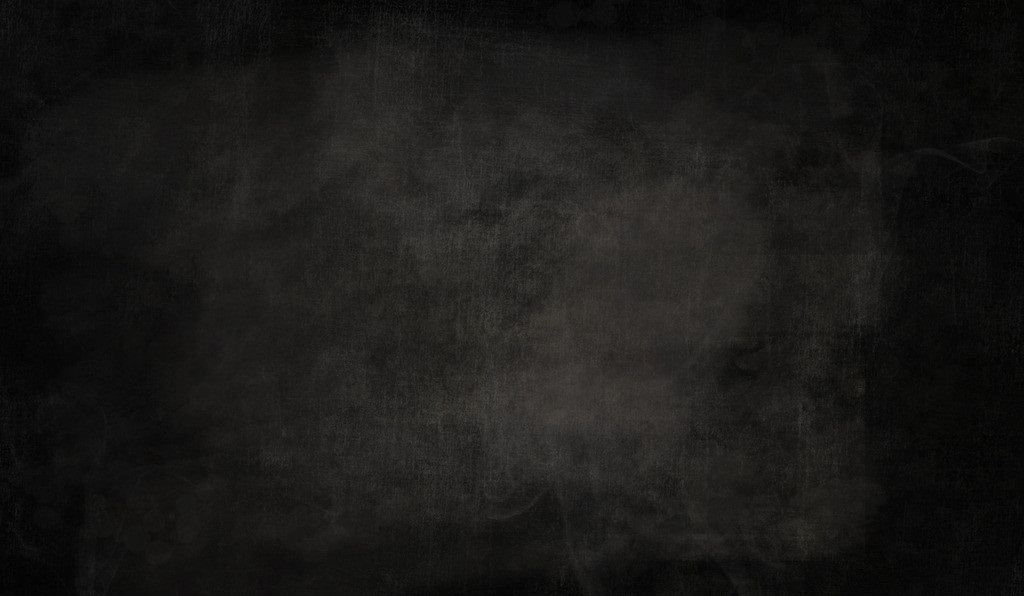 第四章
如何执行计划
How to Plan of Implementation
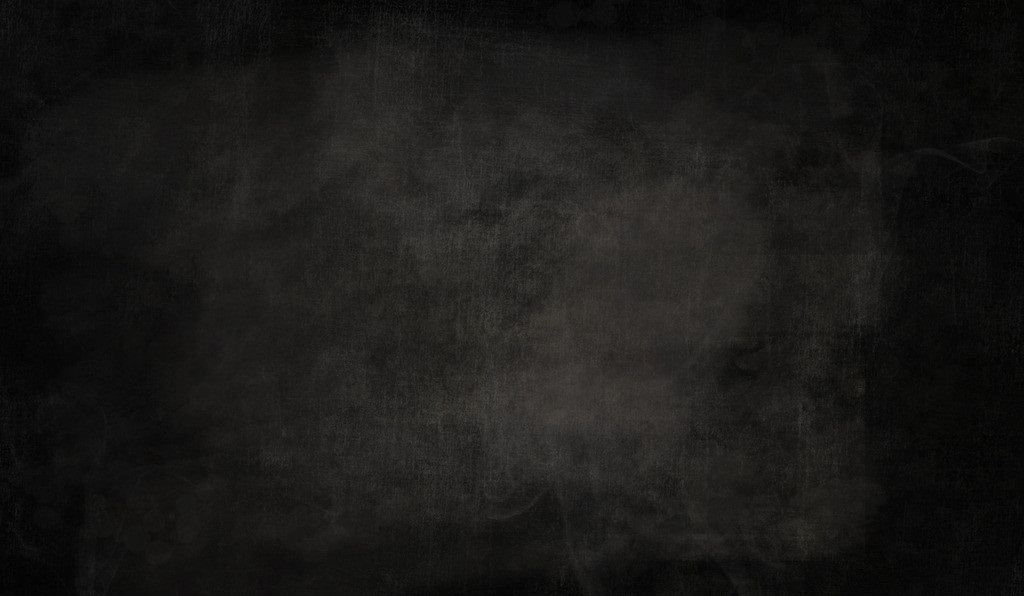 五年计划
输入你的文字信息
输入你的文字信息
输入你的文字信息输入你的文字信息
输入你的文字信息输入你的文字信息
输入你的文字信息
输入你的文字信息
输入你的文字信息
输入你的文字信息输入你的文字信息
输入你的文字信息输入你的文字信息
输入你的文字信息输入你的文字信息
2020
2017
2018
2019
2021
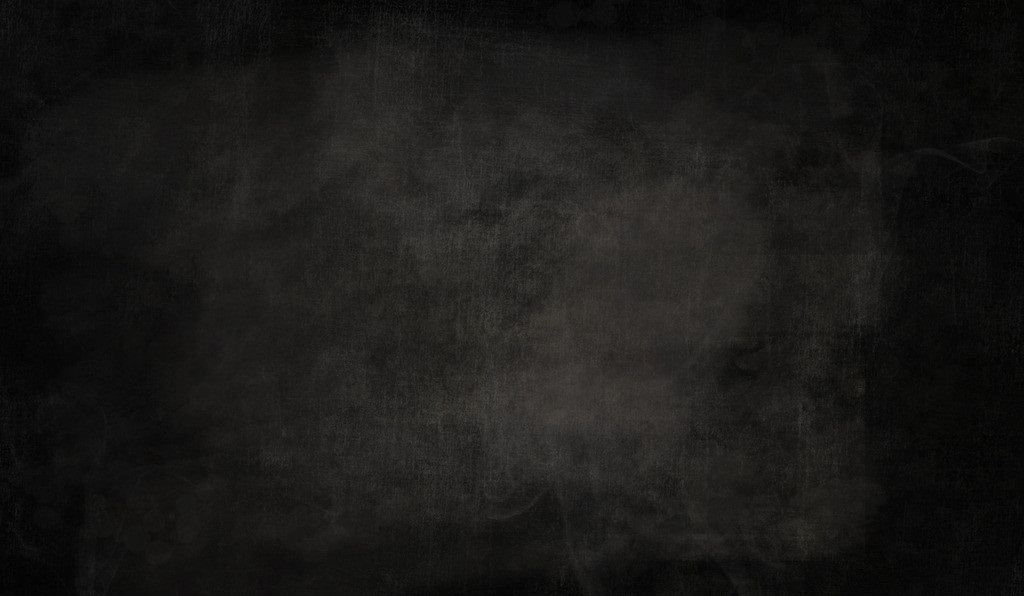 长期目标
添加标题信息
添加标题信息
添加标题信息
添加标题信息
在此录入上述图表的综合描述说明，此录入上述图表的。在此录入上述图表的综合描述说明。
在此录入上述图表的综合描述说明，此录入上述图表的。在此录入上述图表的综合描述说明。
在此录入上述图表的综合描述说明，此录入上述图表的。在此录入上述图表的综合描述说明。
在此录入上述图表的综合描述说明，此录入上述图表的。在此录入上述图表的综合描述说明。
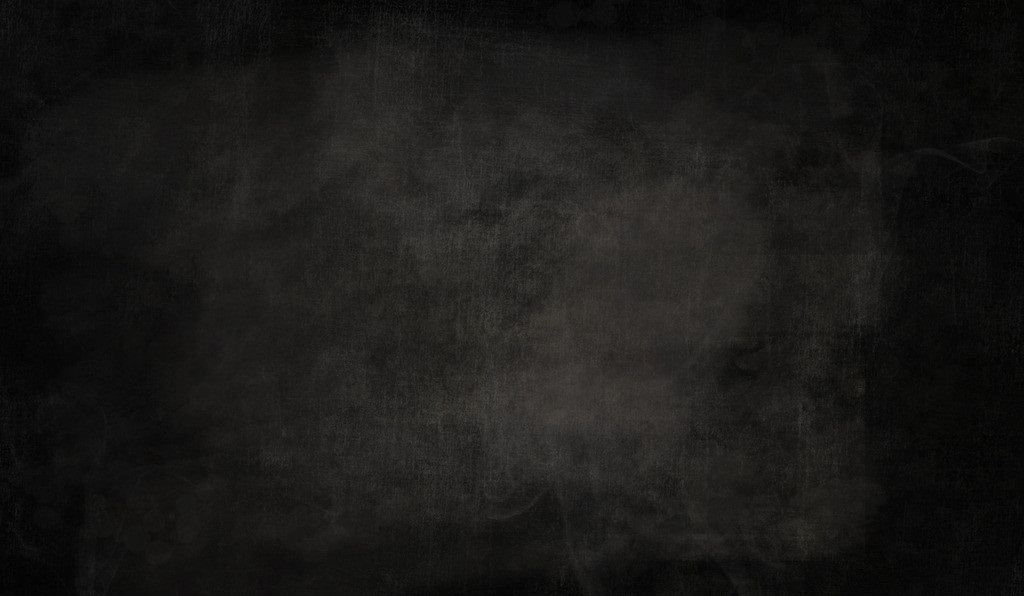 执行步骤
添加标题内容
第一步
在此录入上述图表的综合描述说明，在此录入上述图表的综合描述说明，
第二步
添加标题内容
在此录入上述图表的综合描述说明，在此录入上述图表的综合描述说明，
第三步
添加标题内容
在此录入上述图表的综合描述说明，在此录入上述图表的综合描述说明，
第四步
添加标题内容
在此录入上述图表的综合描述说明，在此录入上述图表的综合描述说明，
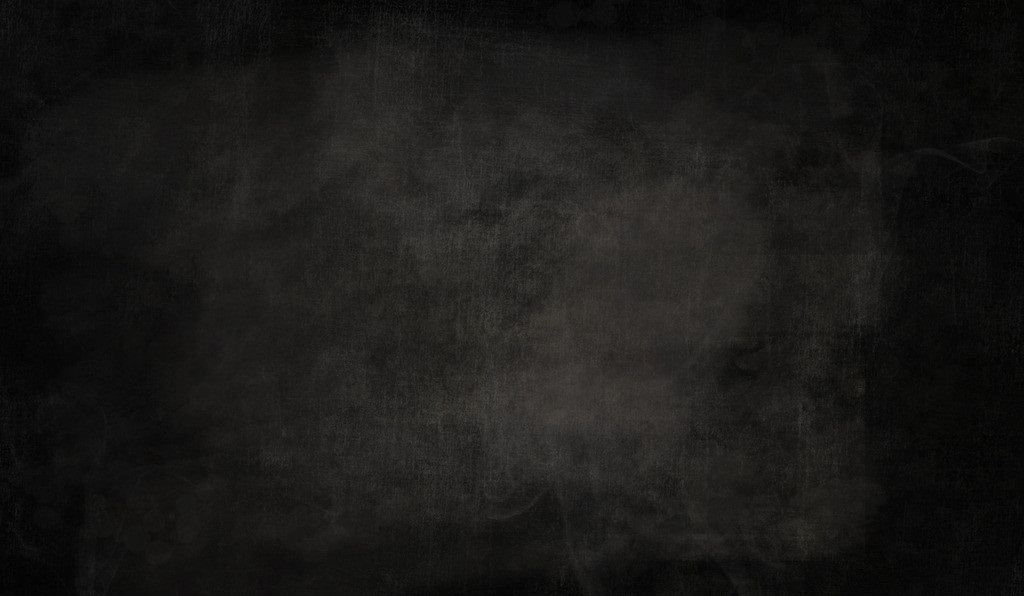 执行步骤
PART 01
添加标题
PART 02
添加标题
PART 03
添加标题
PART 05
添加标题
PART 04
添加标题
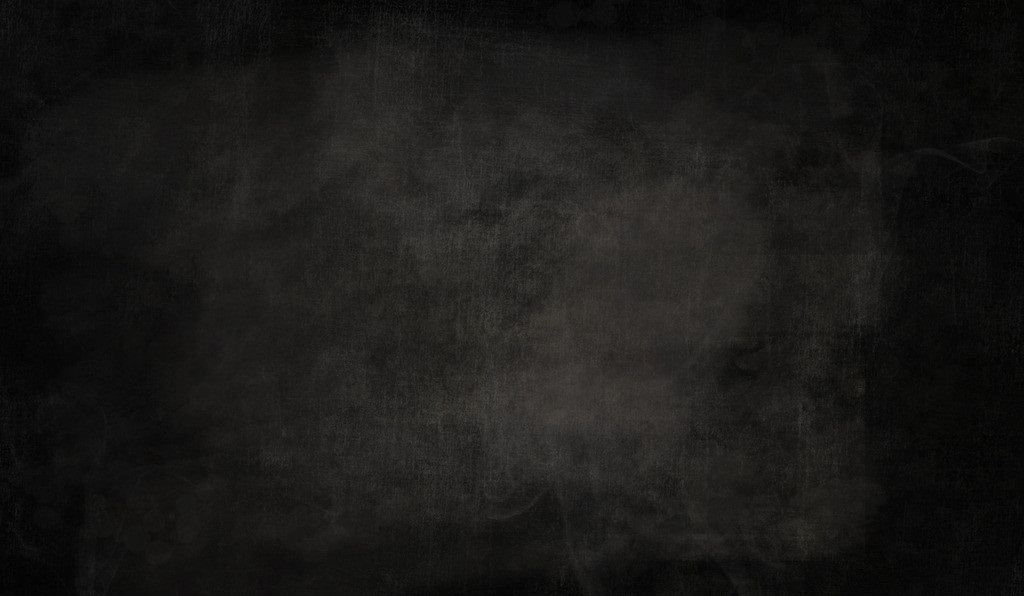 目标优化
添加标题
您的内容打在这里，或者通过复制您的文本
添加标题
在此录入上述图表的综合描述说明
在此录入上述图表的描述说明
您的内容打在这里，或者通过复制您的文本
添加标题
添加标题
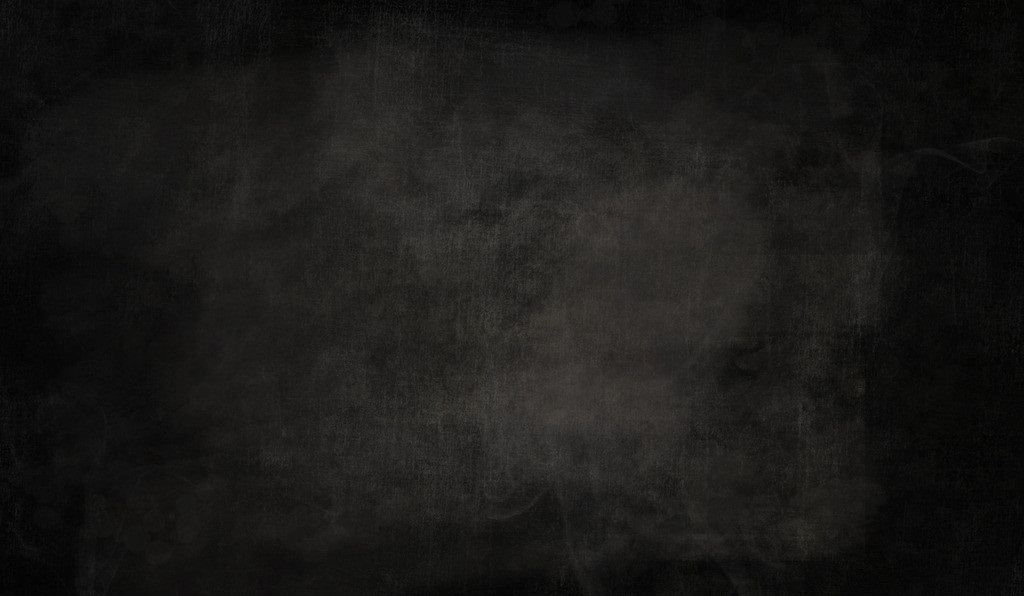 结束语
概述：您的内容打在这里，或者通过复制您的文本后，在此框中选择粘贴，并选择只保留文字。在此录入上述图表的综合描述说明，在此录入上述图表的综合描述说明，在此录入上述图表的综合描述说明，在此录入上述图表的综合描述说明。
摘要：您的内容打在这里，或者通过复制您的文本后，在此框中选择粘贴，并选择只保留文字。在此录入上述图表的综合描述说明，在此录入上述图表的综合描述说明，在此录入上述图表的综合描述说明，在此录入上述图表的综合描述说明。您的内容打在这里，或者通过复制您的文本后，在此框中选择粘贴，并选择只保留文字。在此录入上述图表的综合描述说明，在此录入上述图表的综合描述说明，在此录入上述图表的综合描述说明，在此录入上述图表的综合描述说明。
您的内容打在这里，或者通过复制您的文本后，在此框中选择粘贴，并选择只保留文字。在此录入上述图表的综合描述说明，在此录入上述图表的综合描述说明，在此录入上述图表的综合描述说明，在此录入上述图表的综合描述说明。
关键字：   输入关键字      输入关键字      输入关键字
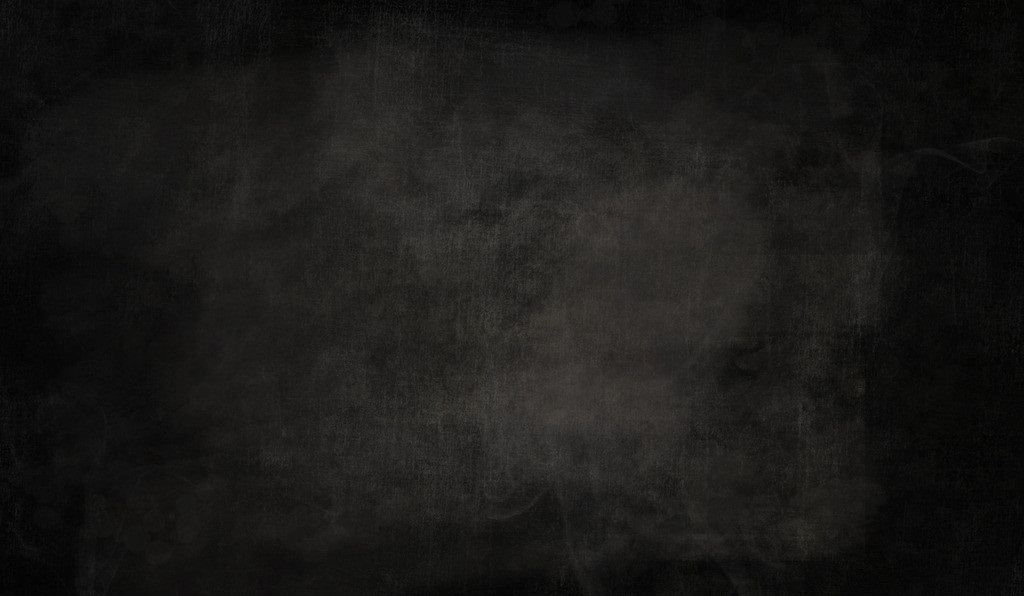 谢谢大家的观看
Thank you for watching
这里输入学校院系专业信息